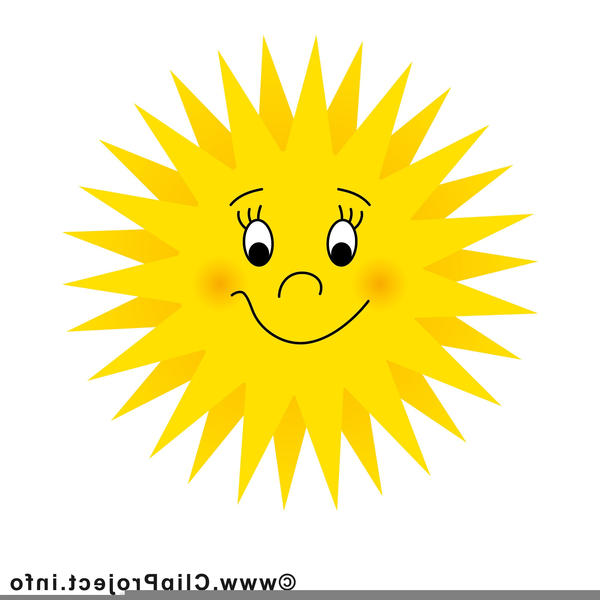 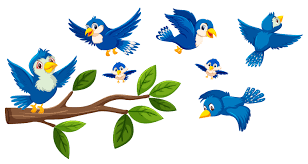 Die Familie
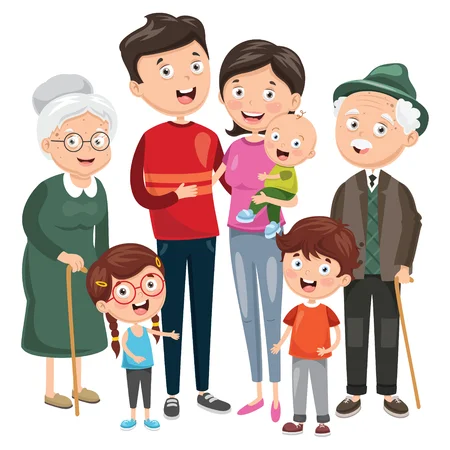 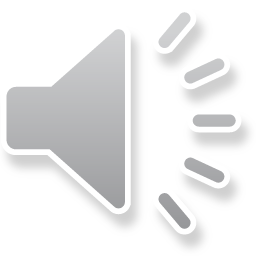 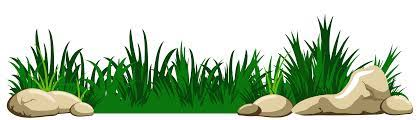 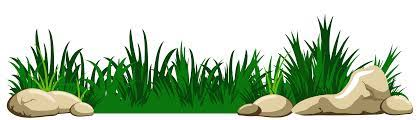 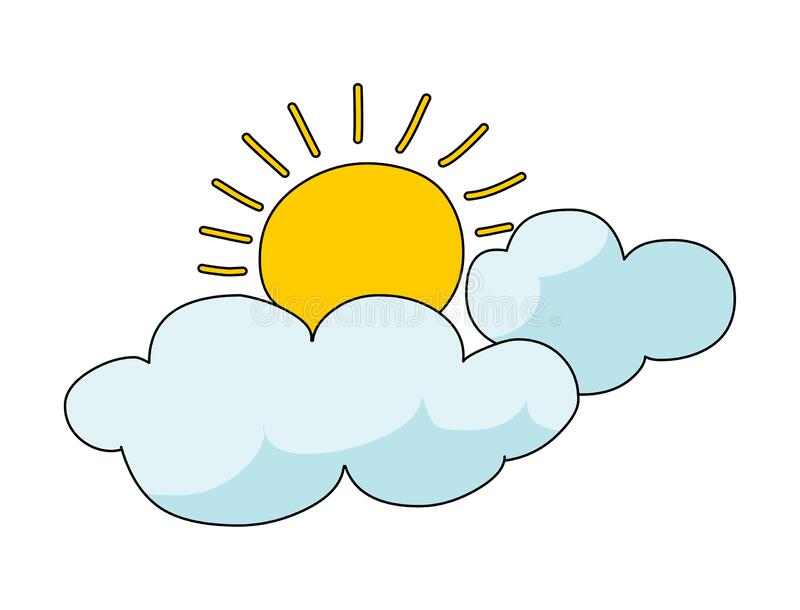 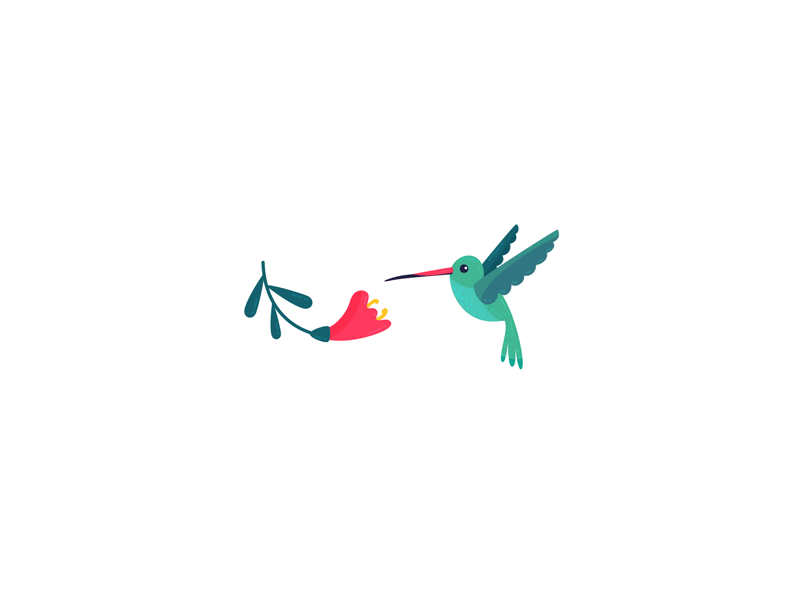 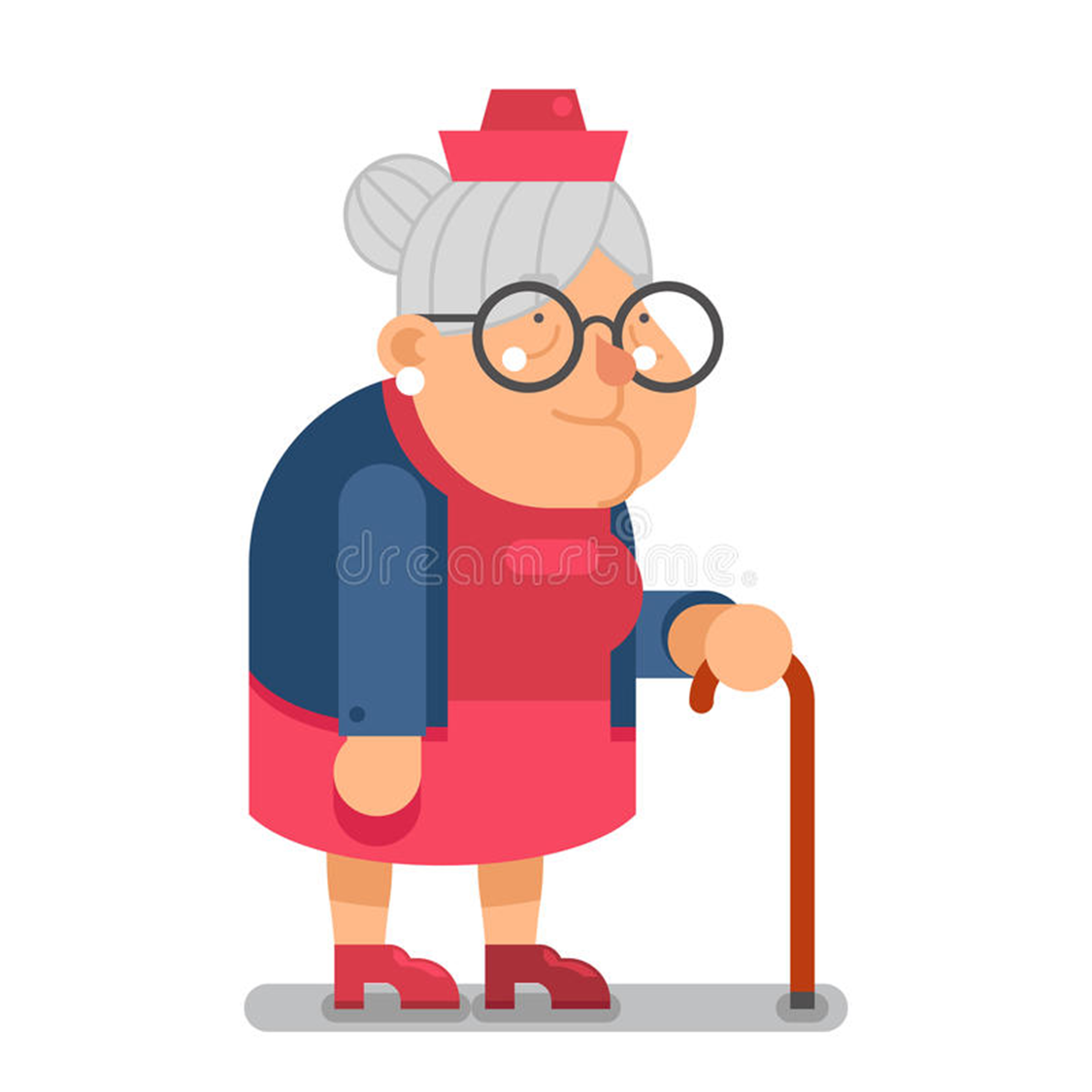 Das ist meine Oma.
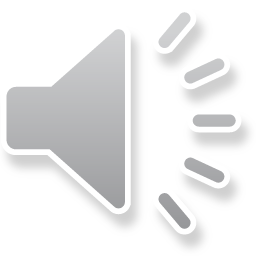 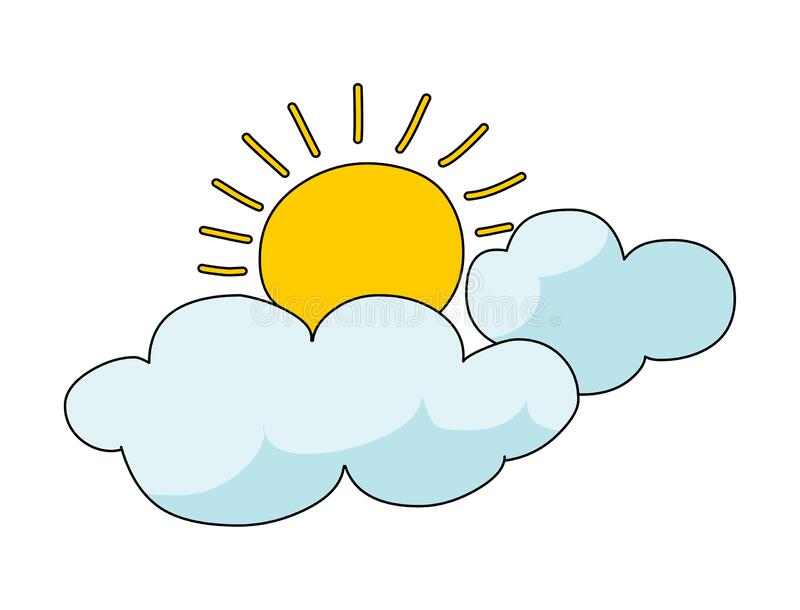 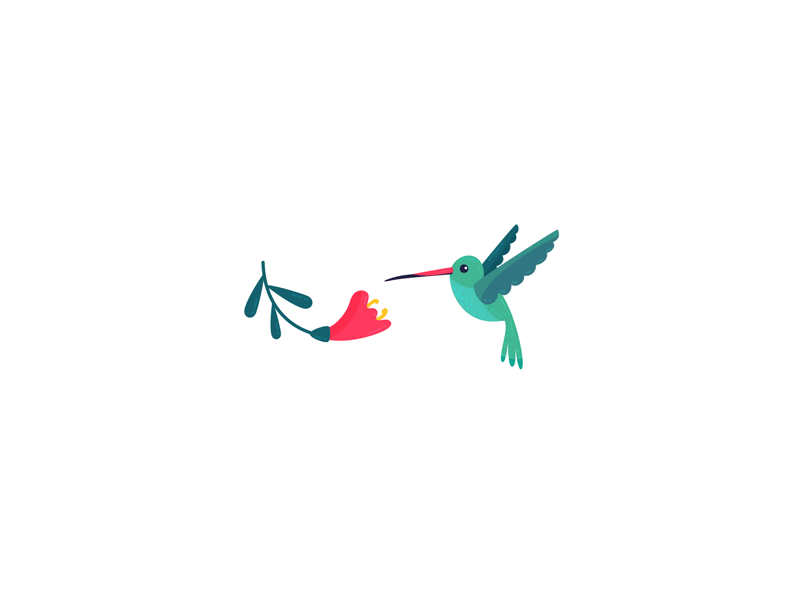 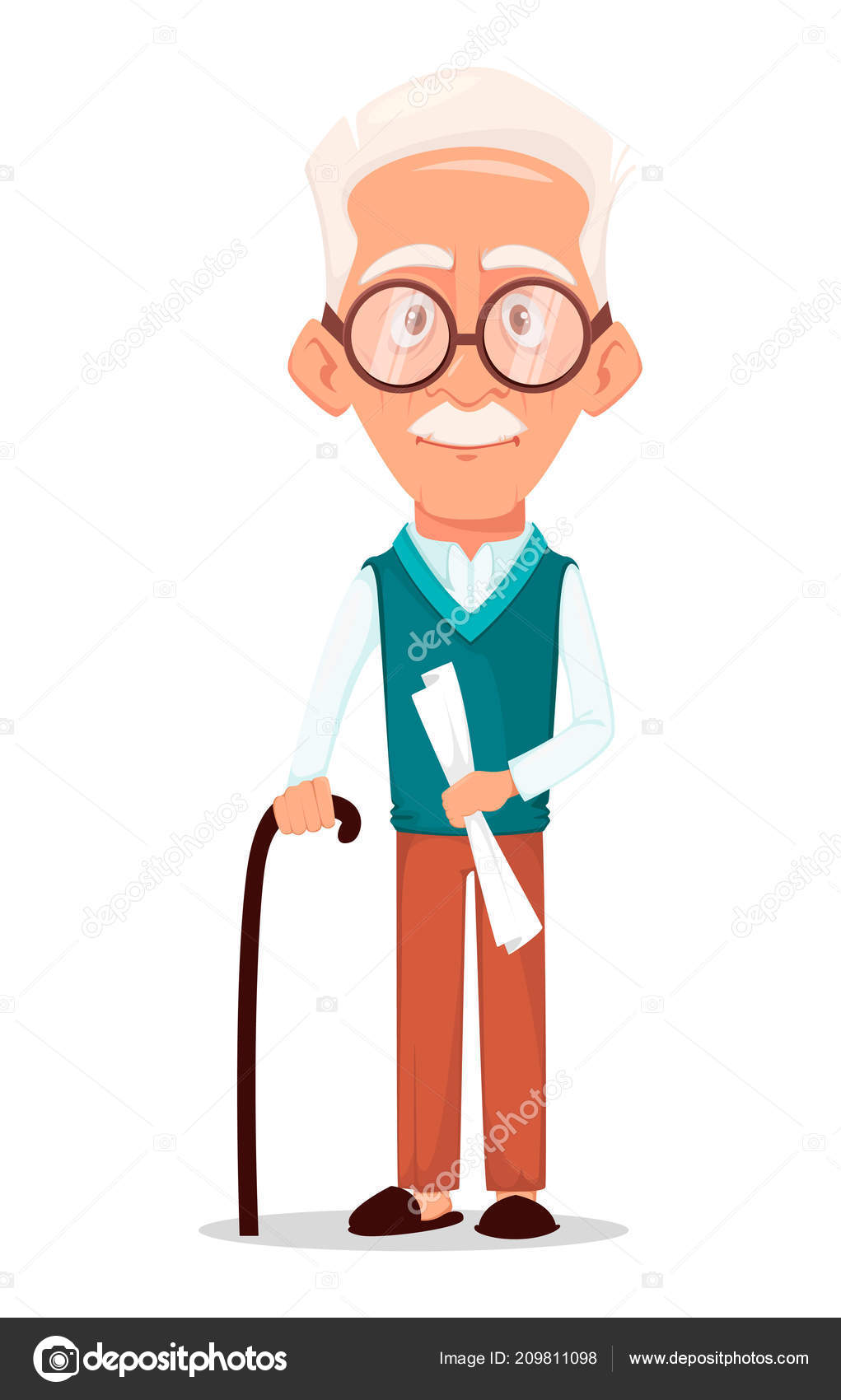 Das ist mein Opa.
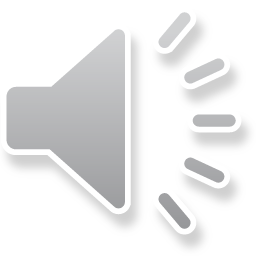 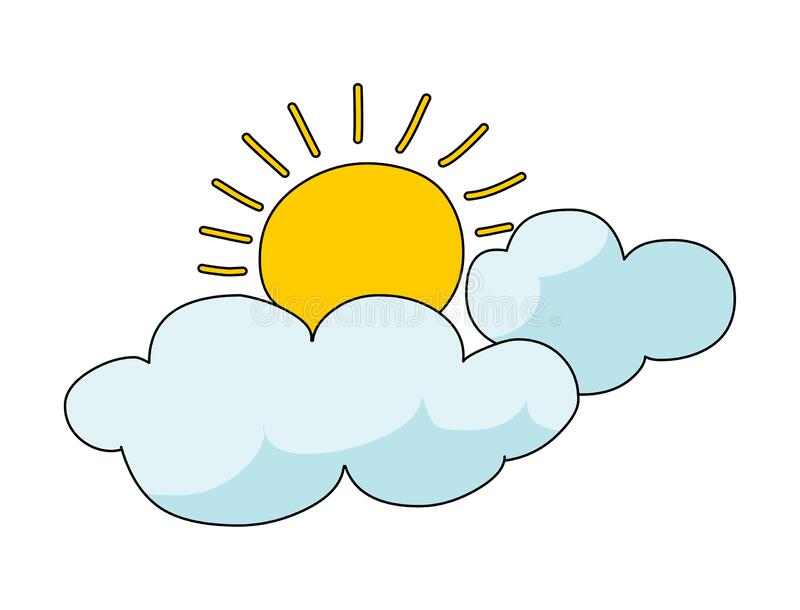 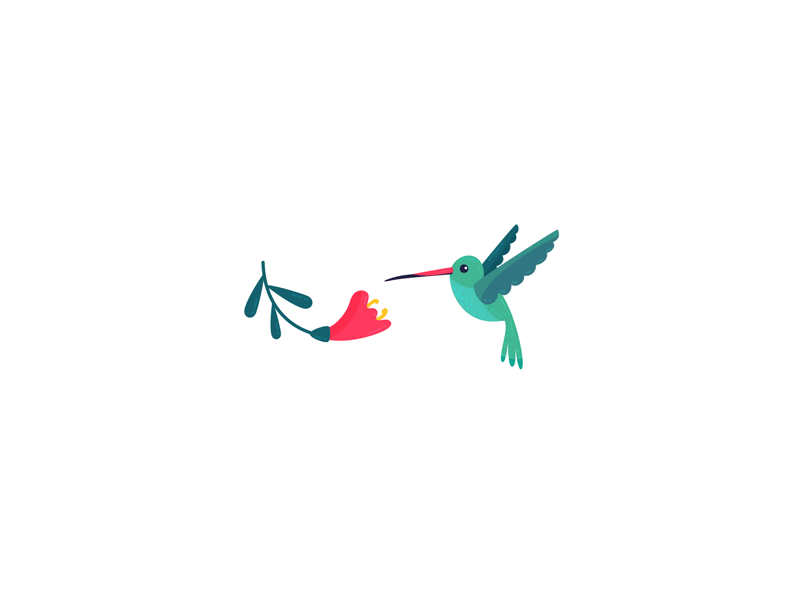 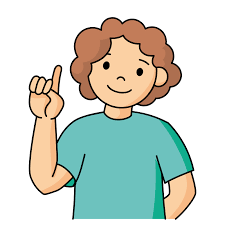 Das bin ich.
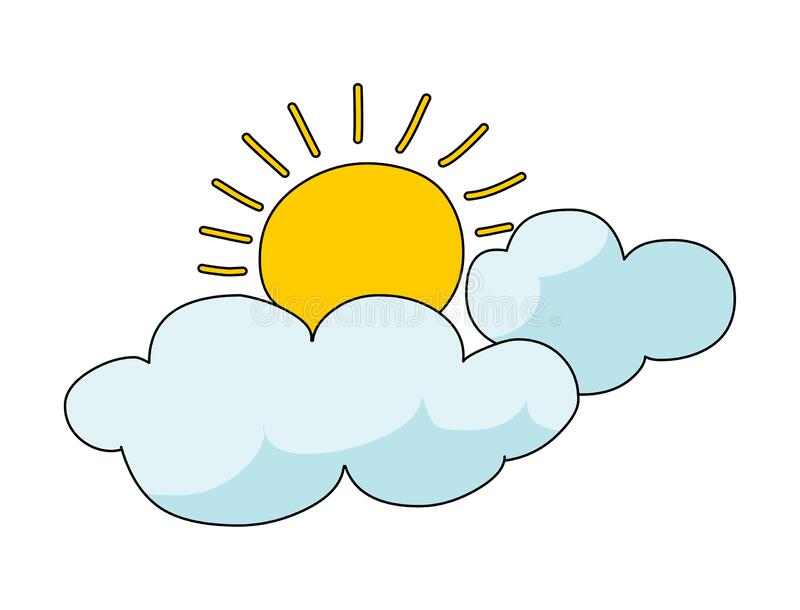 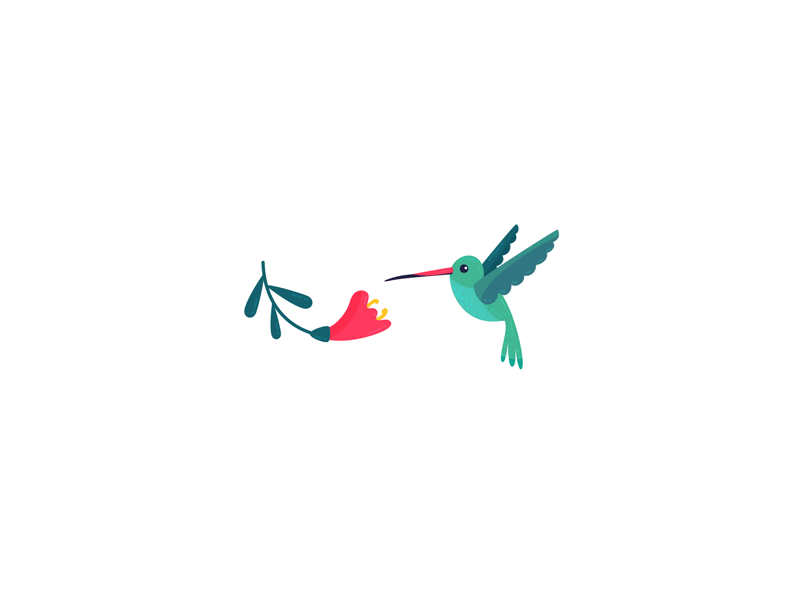 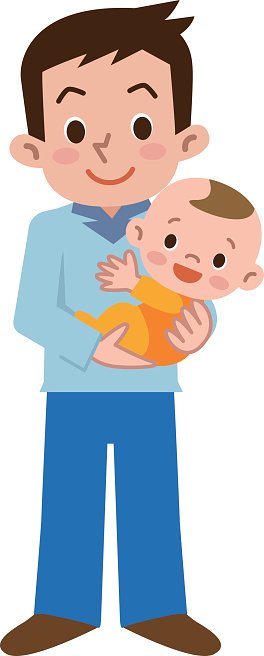 Das ist mein Vater.
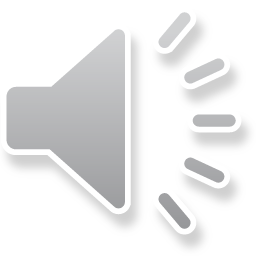 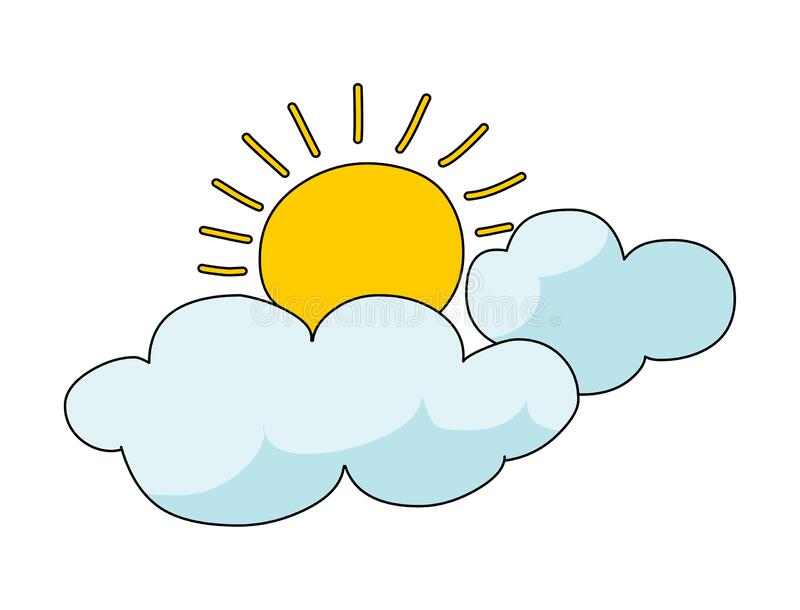 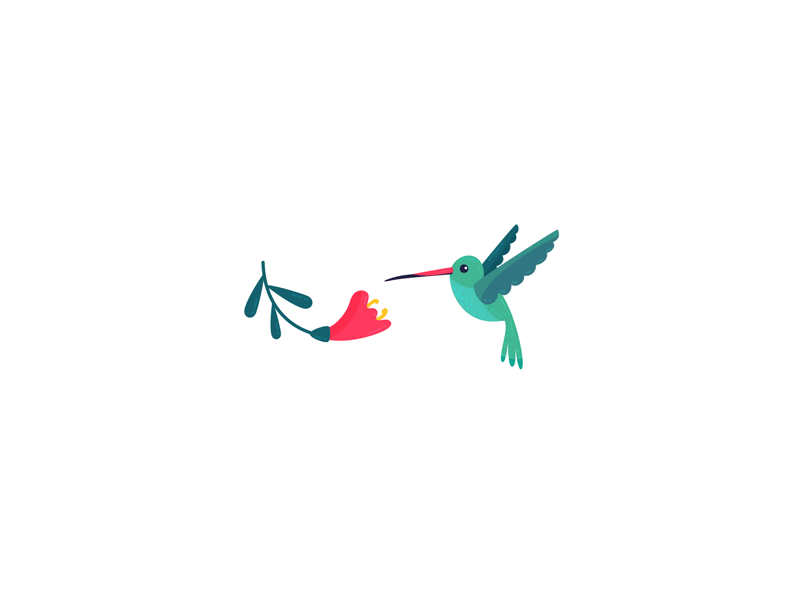 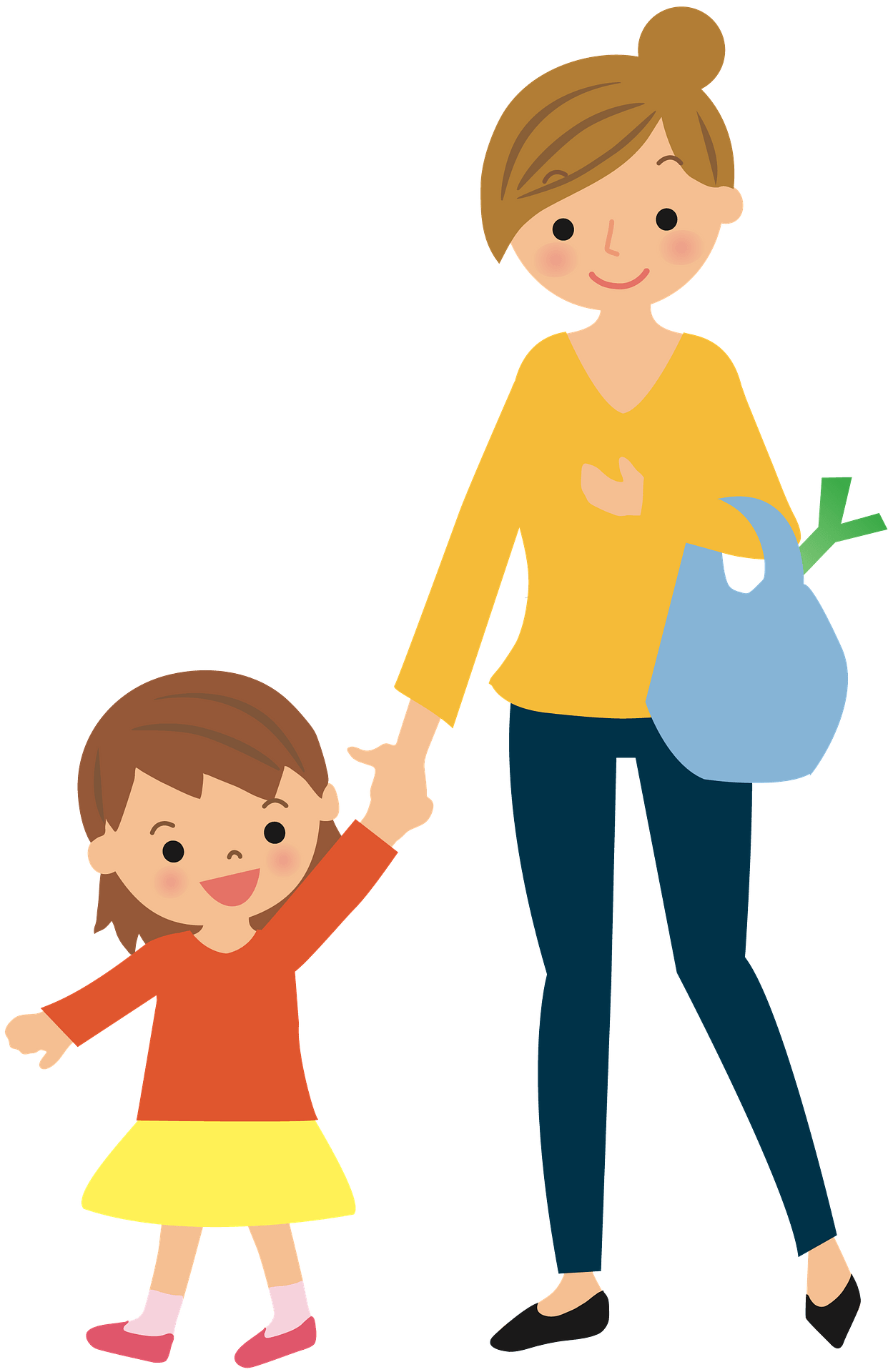 Das ist meine Mutter.
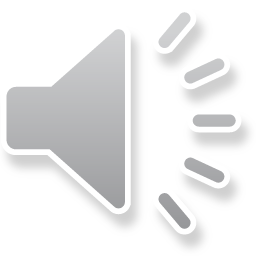 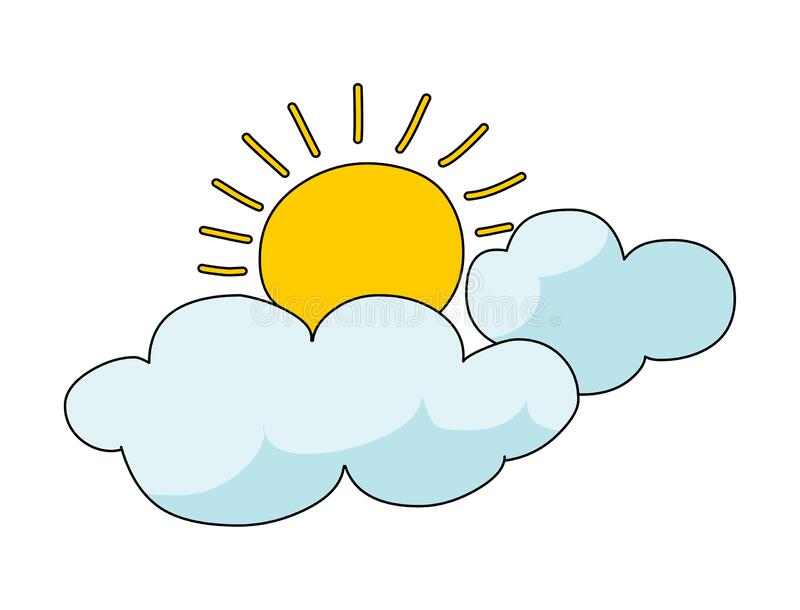 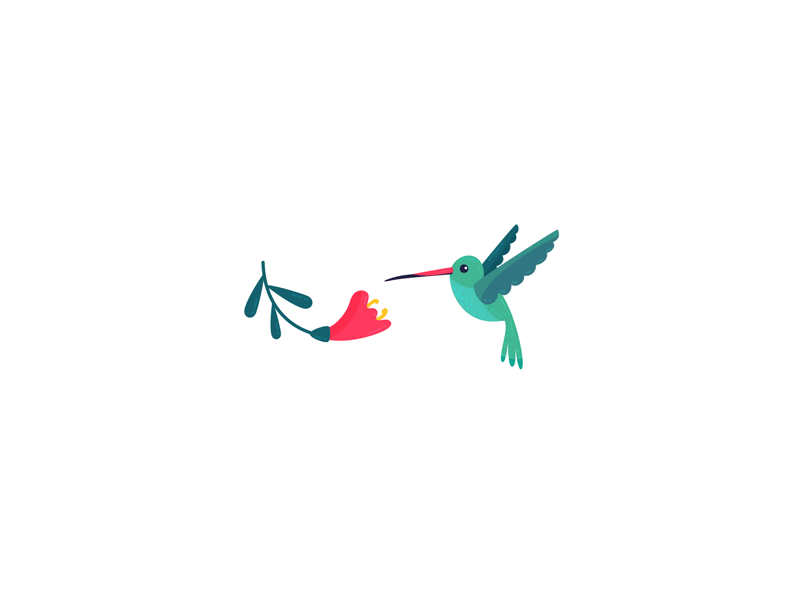 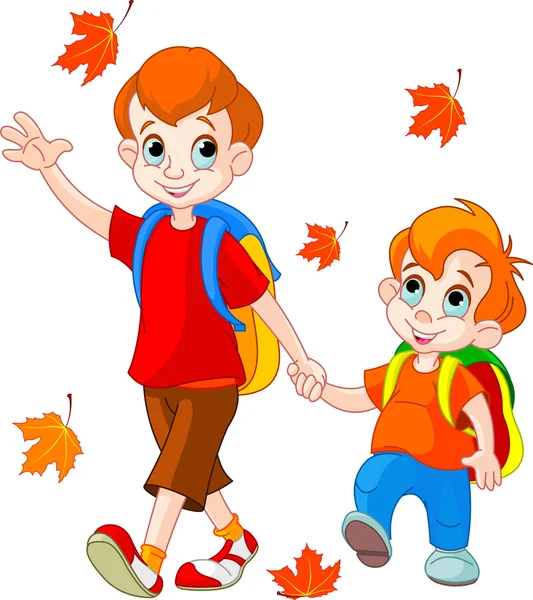 Das ist mein Bruder.
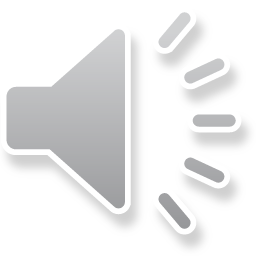 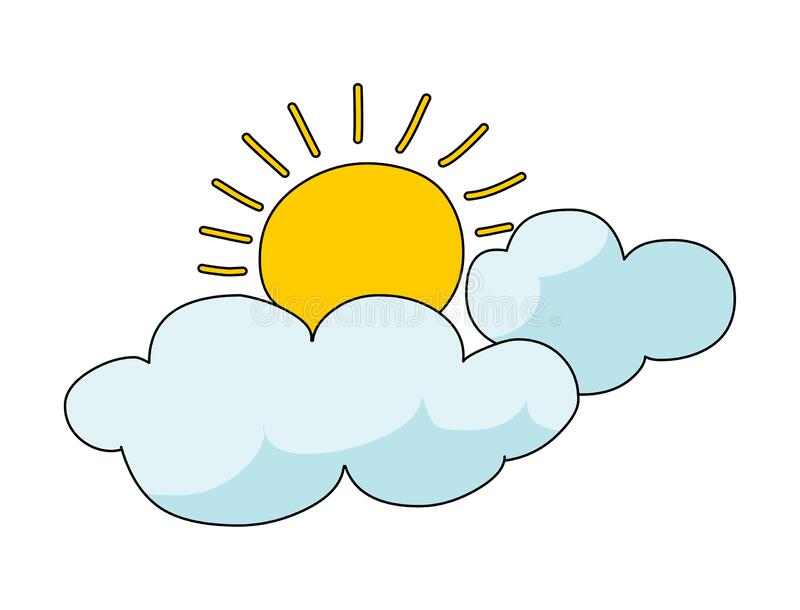 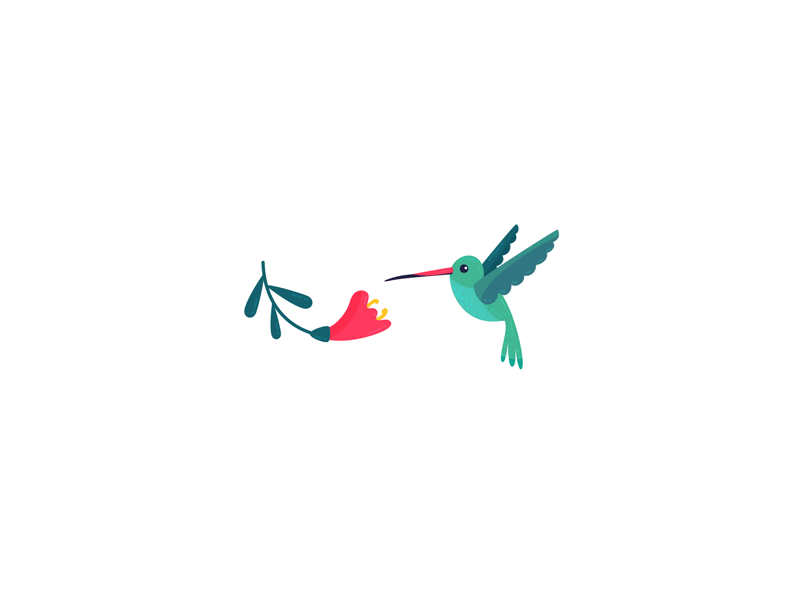 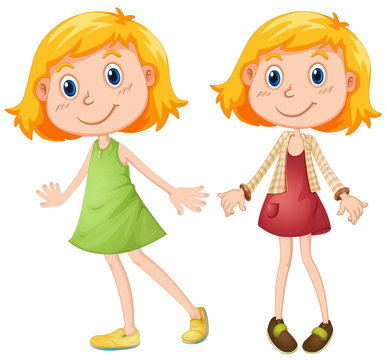 Das ist meine Schwester.
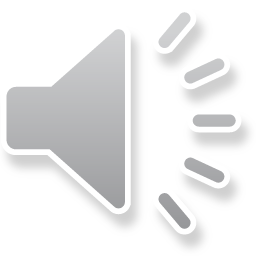 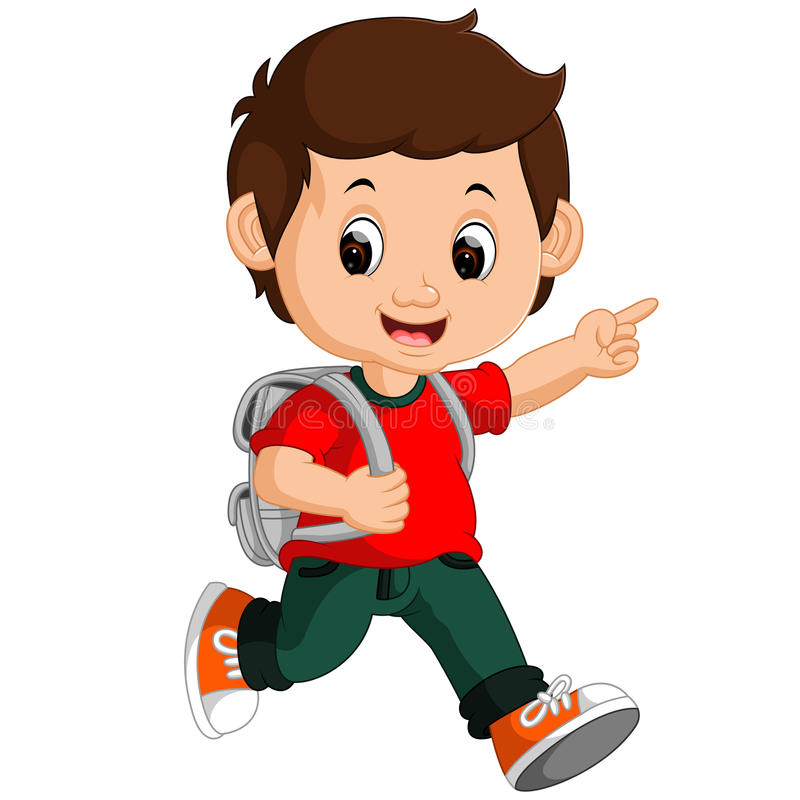 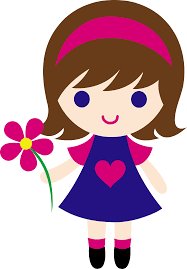 Meine
Mein
Mein Opa
Mein Vater
Mein Bruder
Meine Oma
Meine Mutter
Meine Schwester
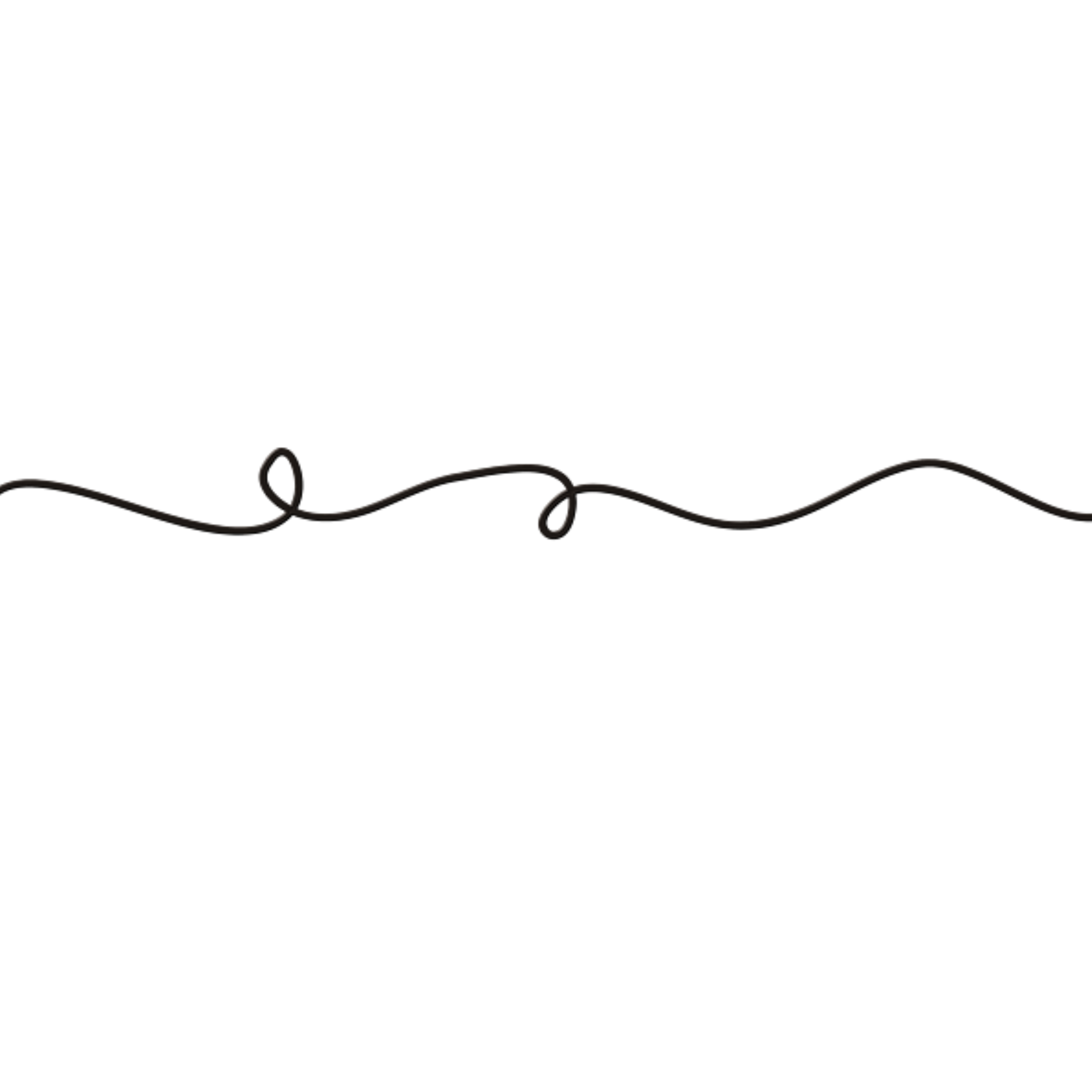